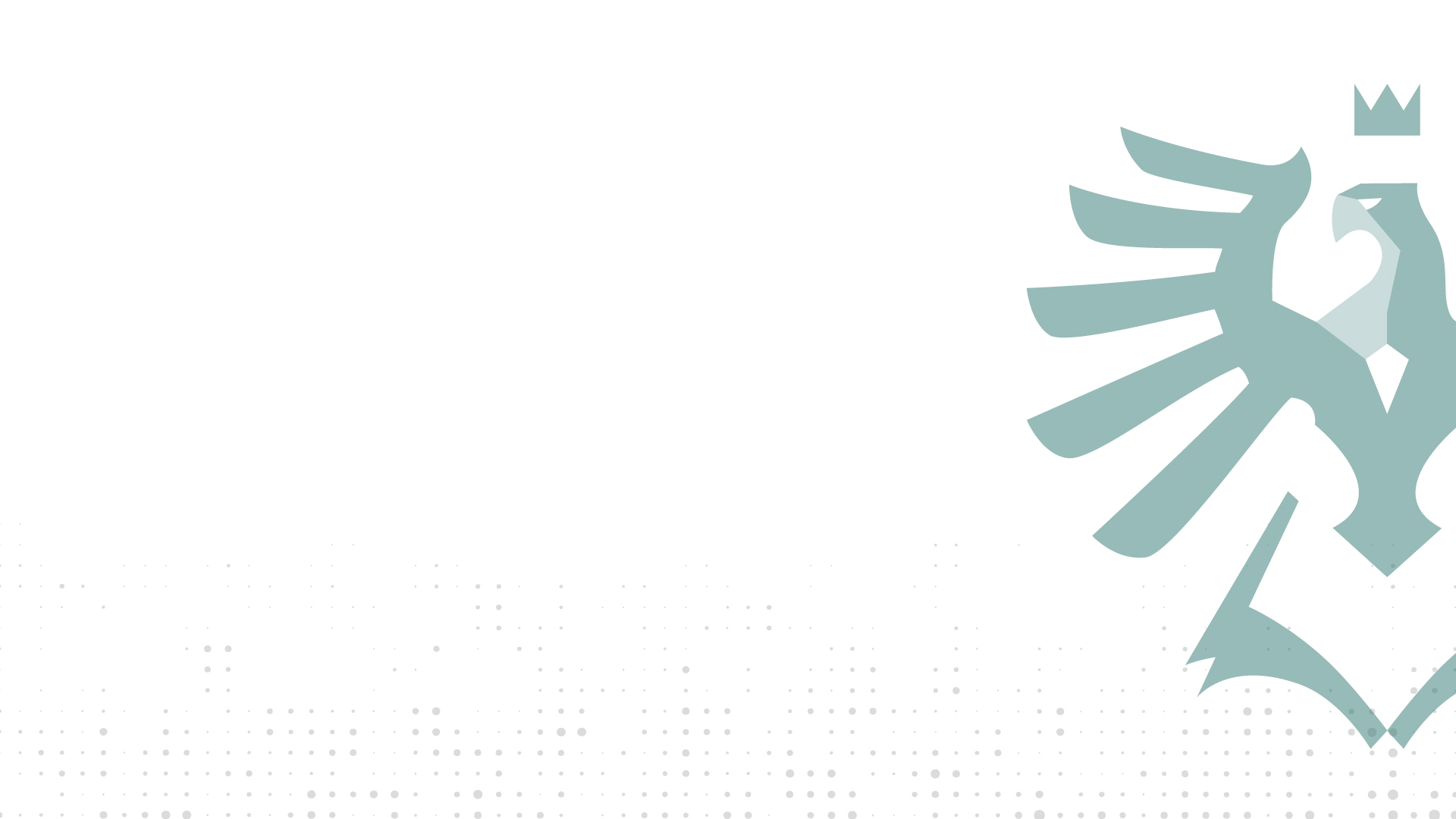 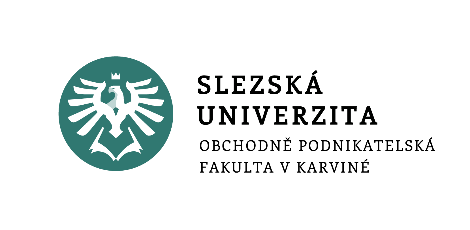 IS/IT v podniku
doc. Mgr. Petr Suchánek, Ph.D.
www.slu.cz
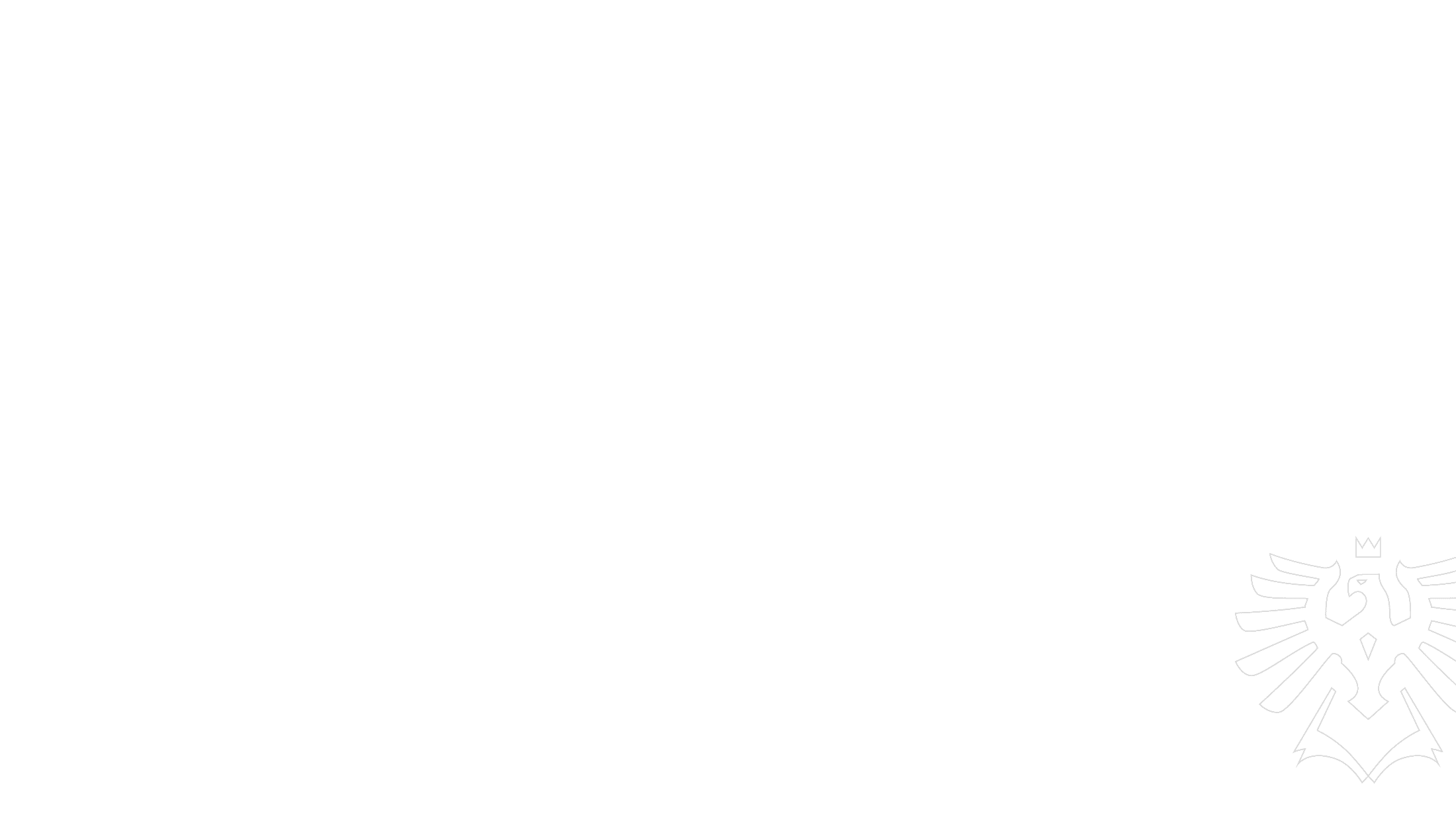 informační společnost
Informační společnost je koncept, který popisuje společnost, v níž jsou klíčovými zdroji informace, znalosti a technologie spojené s jejich zpracováním, sdílením a využíváním.
Dominance informačních a komunikačních technologií (ICT)
Znalostní ekonomika
Digitalizace
Globalizace informací
Změny v prostředí
Slezská univerzita
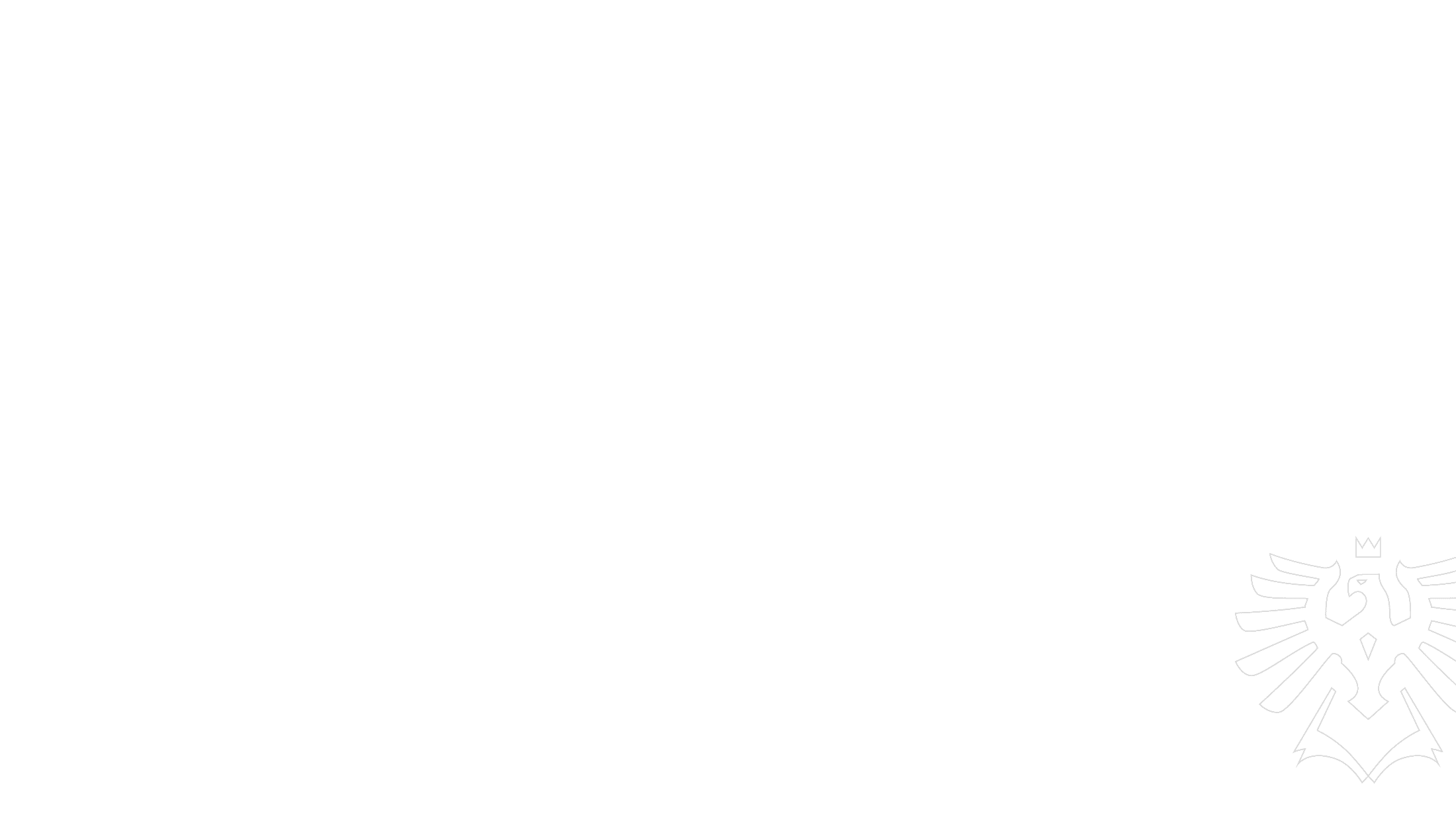 data
Informační nezpracované fakty, které samy o sobě nemají žádný význam, dokud nejsou interpretovány.
Bez kontextu nedávají smysl.
Jsou základem pro další zpracování (informační systémy je sbírají a uchovávají).
Představují objektivní záznam reality.
Uveďte a kategorizujte metody a způsoby získávání dat.
Slezská univerzita
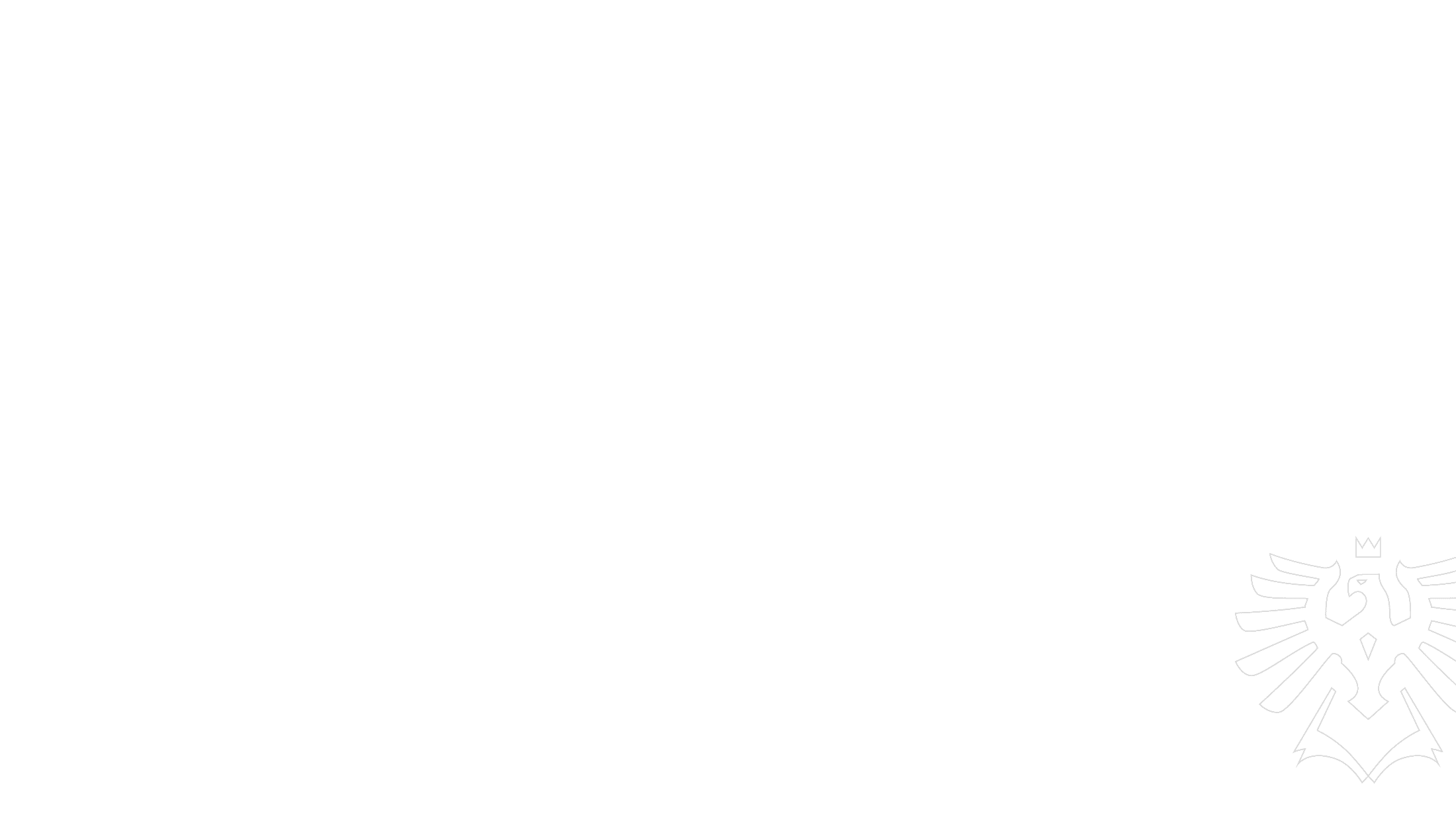 informace
Vznikají z dat, když jsou tato data zpracována a umístěna do kontextu, čímž získávají smysl a význam - bez kontextu nedávají smysl.
Poskytují kontext a umožňují pochopení dat.
Slouží jako podklad pro rozhodování a komunikaci.
Mohou být:
sdělovány
analyzovány
ukládány
Slezská univerzita
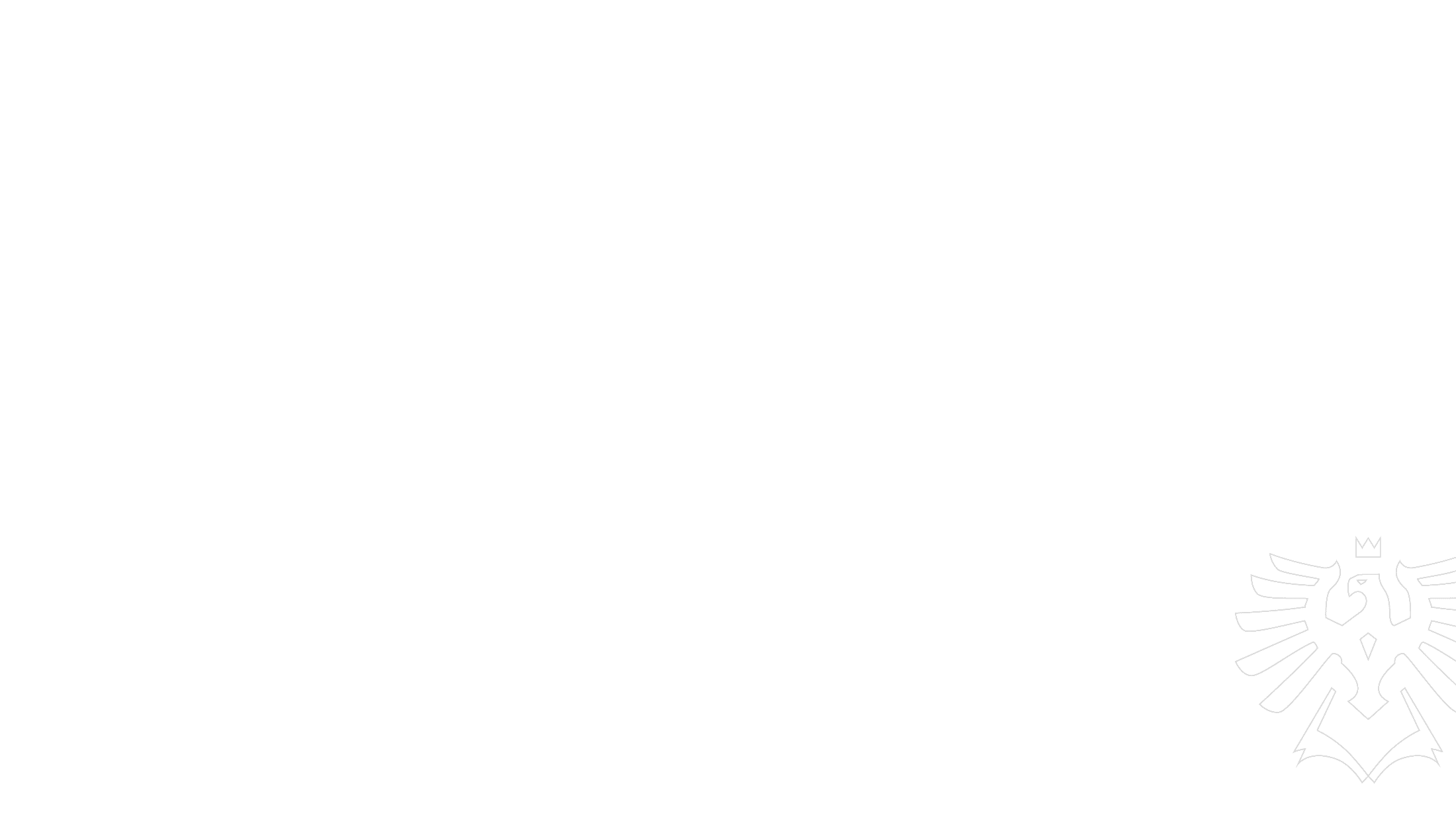 znalosti
Informace, které byly pochopeny, analyzovány a propojeny se zkušenostmi, porozuměním nebo schopnostmi.
Jsou výsledkem kombinace
informací
zkušeností
kontextu
kritického myšlení.
Vedou k řešení problémů nebo k tvorbě inovací.
Jsou subjektivní – různí lidé mohou stejná data a informace interpretovat různě.
Slezská univerzita
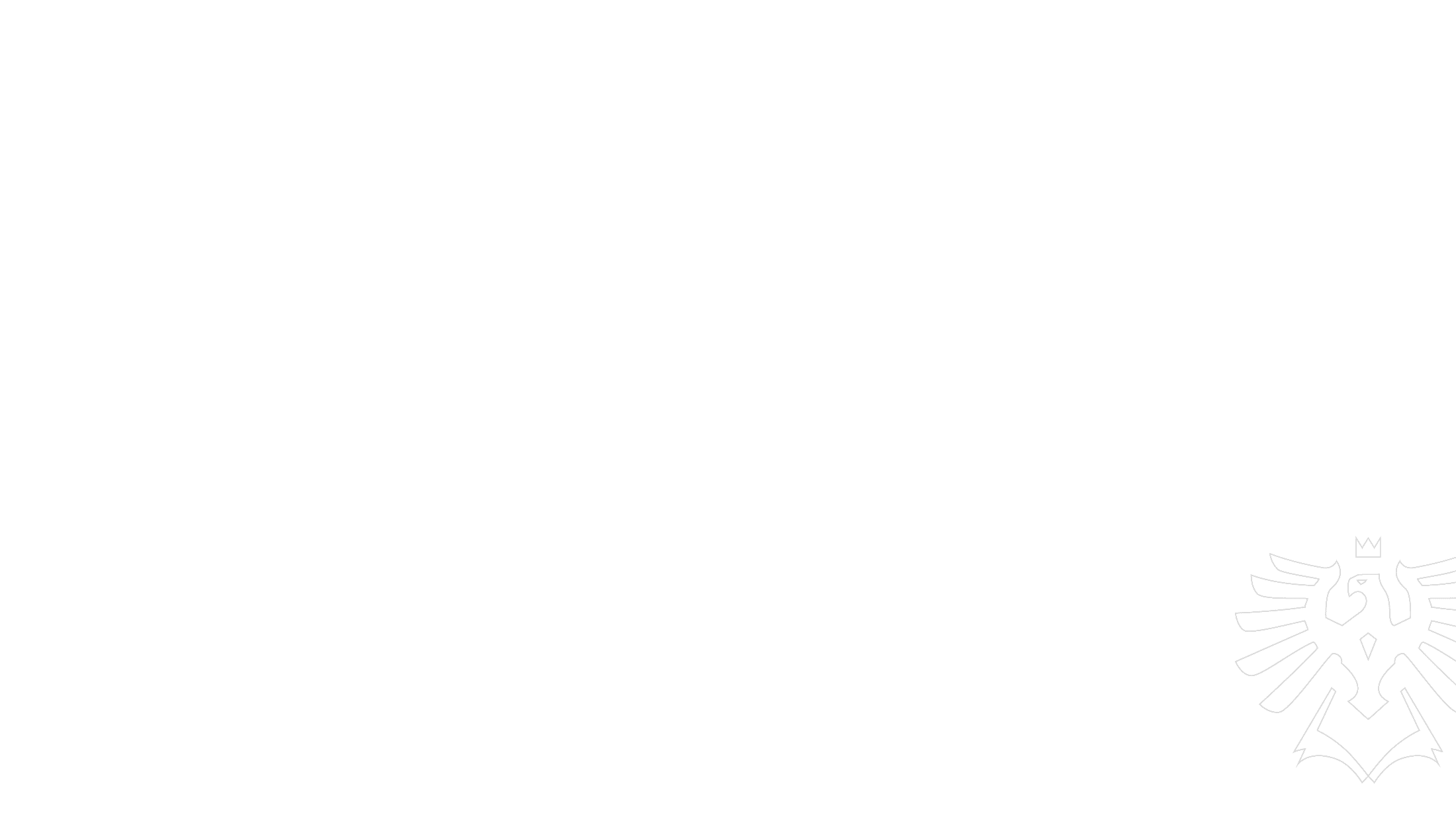 data, informace, znalosti
Data → Informace: Zpracováním dat v kontextu vznikají informace.
Informace → Znalosti: Informace získávají hlubší význam a hodnotu při analýze a pochopení.

Data: "50, 70, 90."
Informace: "Student získal z testů 50 %, 70 % a 90 %."
Znalosti: "Student se zlepšuje díky pravidelnému studiu."
Slezská univerzita
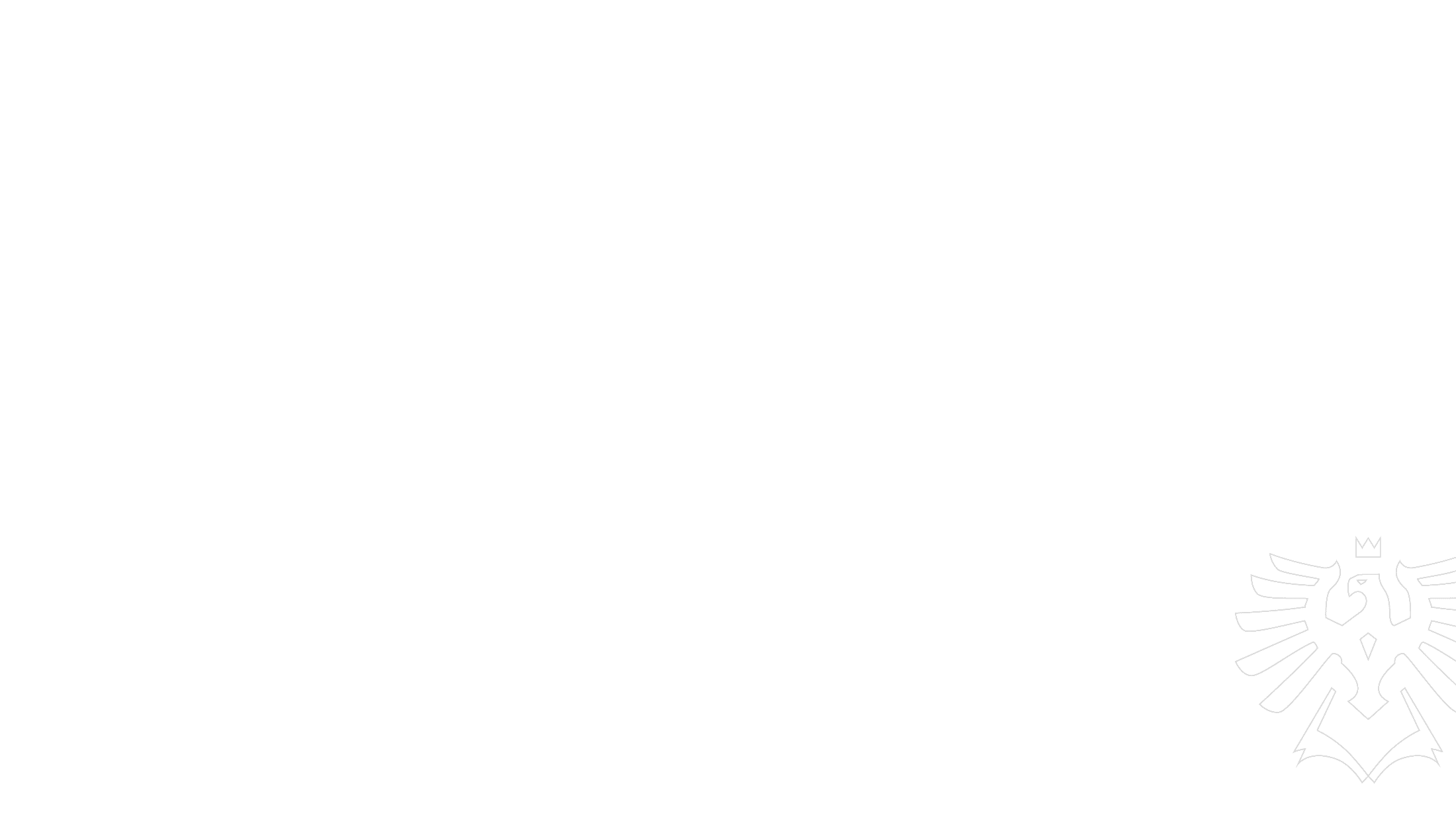 systém
Soubor vzájemně propojených a koordinovaných prvků, které společně fungují za účelem dosažení konkrétního cíle nebo účelu.
Tyto prvky mohou být fyzické (např. části stroje), abstraktní (např. pravidla nebo procesy) nebo obojí.
U systému pracujeme s pojmy:
Vysvětlete tyto pojmy v kontextu pojmu systém.
Hranice
Struktura
Chování
Prvky systému
Vazby a interakce
Cíl
Vyjmenujte alespoň 5 konkrétních příkladů systémů.
Slezská univerzita
systém
Okolí
Vstupní vazby
Prvek
Prvek
Okolí
Prvek
Výstupní vazby
Slezská univerzita
Informační systém je soubor vzájemně propojených komponent, které jsou navrženy k tomu, aby shromažďovaly, ukládaly, zpracovávaly a spravovaly data a poskytovaly informace potřebné pro podporu rozhodování, koordinaci, analýzu a kontrolu v organizaci nebo systému.
systém
Vstupy
Okolí
Informační zdroje
Lidé
Okolí
Procedury
Výstupy
Slezská univerzita
regulační obvod
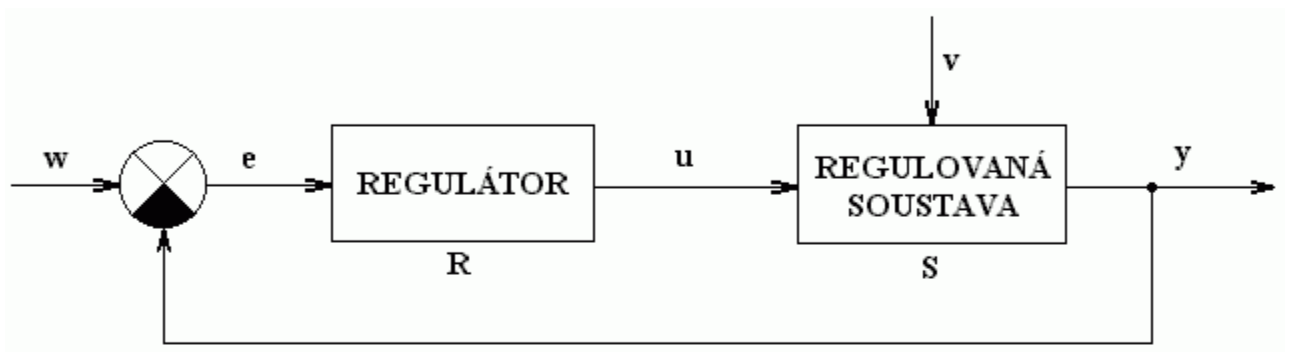 Zpětná vazba
w - žádaná veličina;
e - regulační odchylka;
y - regulovaná veličina;
v – poruchová veličina;
u - akční veličina;
R – regulátor;
S - regulovaná soustava
Slezská univerzita
regulační obvod & obchodní podnik
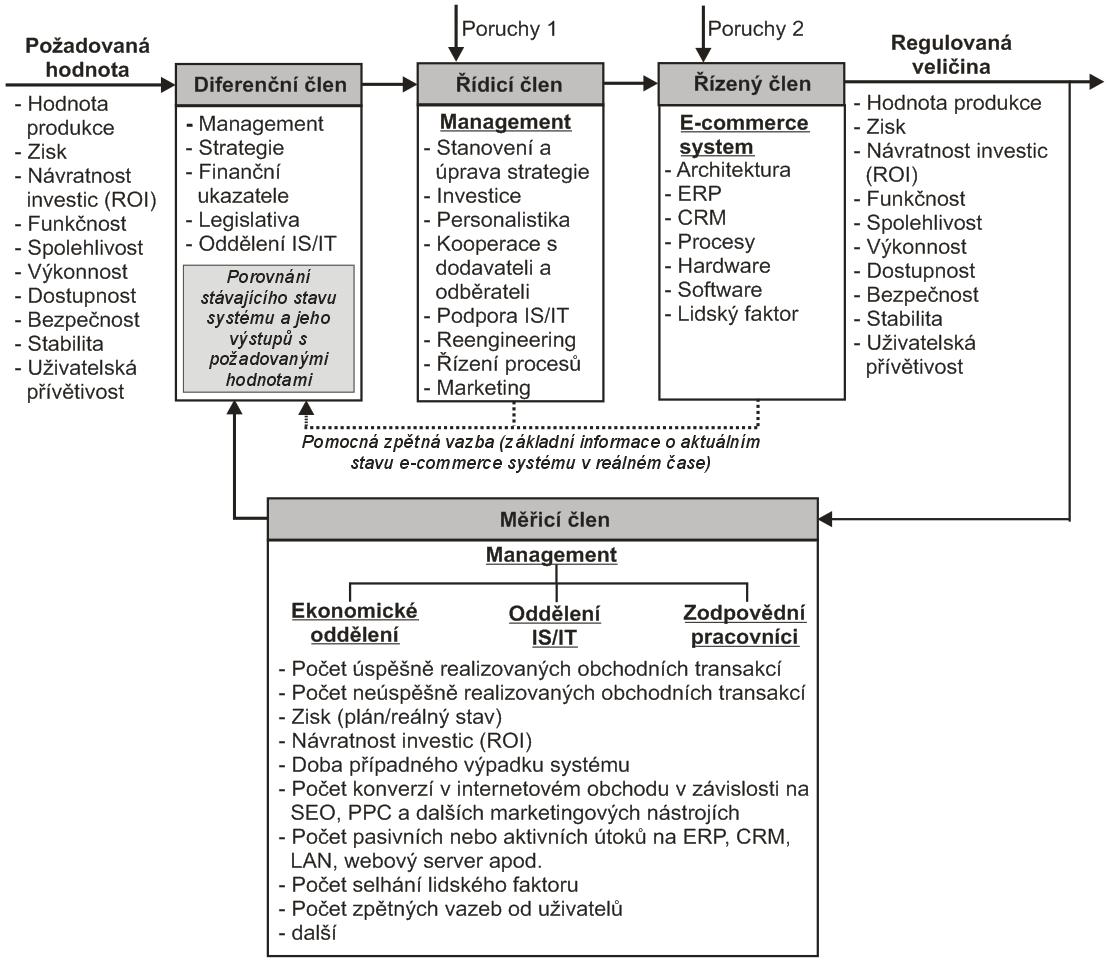 Slezská univerzita
zpětná vazba
Zpětná vazba u systému řízení označuje proces, kdy jsou informace o výstupech systému (výsledcích jeho činnosti) vraceny zpět do systému, aby mohly ovlivnit další rozhodování, procesy nebo činnosti.
Význam zpětné vazby v systému řízení:
Efektivita: Pomáhá dosahovat cílů s menším plýtváním zdroji.
Učení a zlepšování: Poskytuje podklady pro dlouhodobou optimalizaci a růst systému.
Adaptabilita: Umožňuje systému přizpůsobit se změnám v okolí nebo podmínkách.
Korektivní akce: Identifikuje odchylky od požadovaného stavu a umožňuje nápravná opatření.
Slezská univerzita
zpětná vazba – pozitivní/negativní
Pozitivní zpětná vazba
Zesiluje výstupy systému a stimuluje jeho růst nebo akceleraci.
Příklad: Zvyšující se poptávka po produktu vede ke zvýšení výroby.
Riziko: Příliš silná pozitivní zpětná vazba může způsobit destabilizaci systému (např. přehřátí ekonomiky).
Negativní zpětná vazba
Snižuje odchylky od cílového stavu a udržuje systém stabilní.
Příklad: Zvýšení teploty v místnosti aktivuje klimatizaci, která ji sníží.
Přínos: Podporuje rovnováhu a korekci systému.
Slezská univerzita
informační technologie
Soubor technologií, nástrojů, postupů a systémů, které slouží k získávání, zpracování, ukládání, přenosu, správě a využívání dat a informací.
Obor, který kombinuje hardware, software, sítě a lidské faktory, aby umožnil efektivní práci s daty a informacemi a podporoval rozhodování, komunikaci a automatizaci procesů.
Data
Lidé
Procesy
Hardware
Software
Sítě
Slezská univerzita
informační systém & úrovně řízení
Informační systémy lze kategorizovat podle jednotlivých úrovní řízení v organizaci, protože každá úroveň má jiné potřeby, cíle a požadavky na informace.
Typicky rozlišujeme tři základní úrovně řízení:
strategické řízení
taktické řízení
operativní řízení
Slezská univerzita
informační systém & úrovně řízení
Strategické řízení
Tato úroveň se zabývá dlouhodobými cíli organizace, plánováním, rozvojem a směřováním organizace.
Potřebuje agregované informace, dlouhodobé trendy, analýzy a prognózy.
Taktické řízení
Tato úroveň se zaměřuje na střednědobé cíle, rozdělování zdrojů a plánování konkrétních aktivit organizace.
Vyžaduje podrobnější informace o výkonu jednotlivých částí organizace.
Slezská univerzita
informační systém & úrovně řízení
Operativní řízení
Tato úroveň se zaměřuje na každodenní činnosti a rutinní procesy v organizaci.
Potřebuje podrobná data v reálném čase.
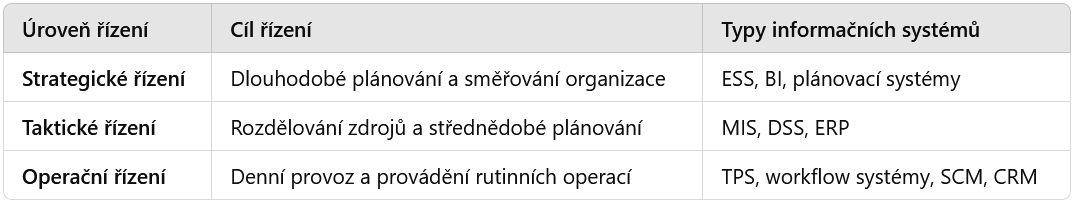 Slezská univerzita
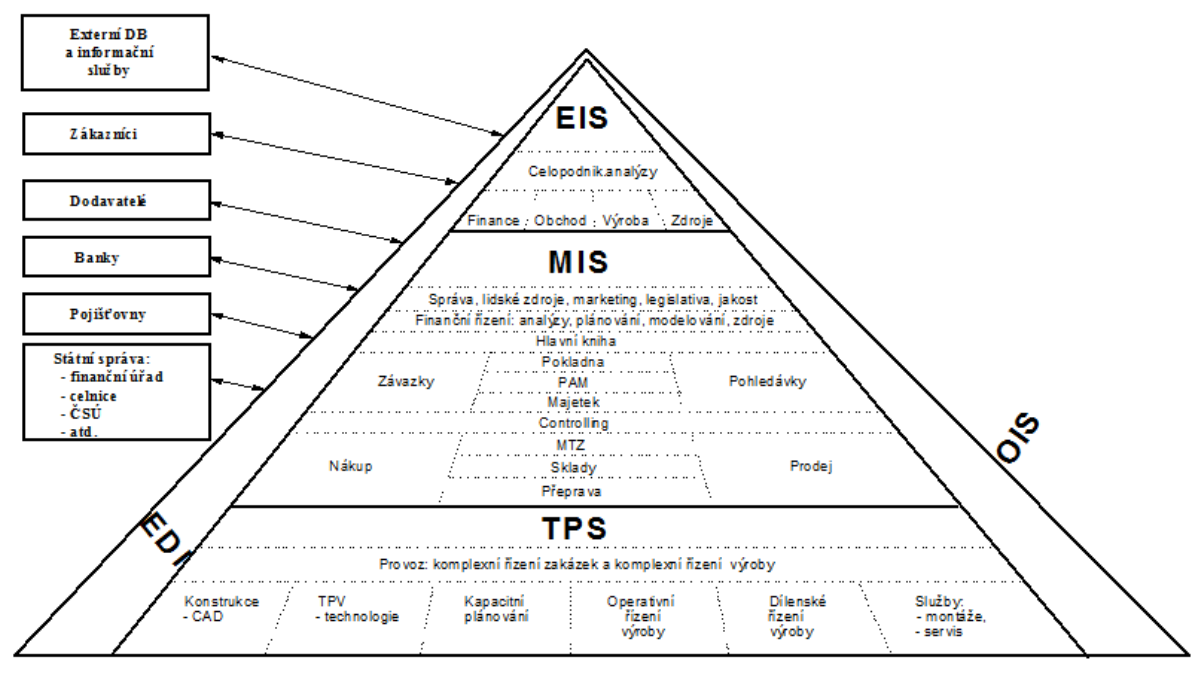 Informační systém & úrovně řízení
[Speaker Notes: csvukrs]
dimenze tvorby informačních systémů
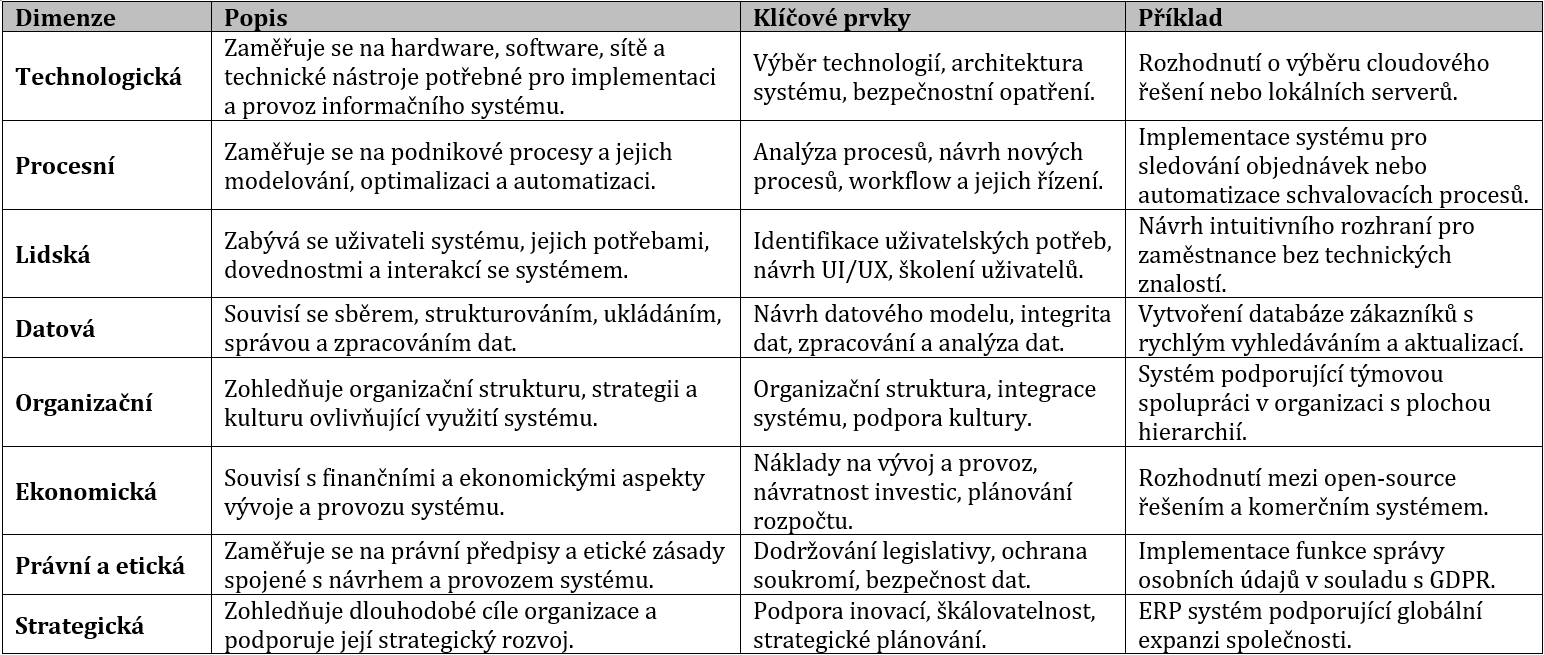 Slezská univerzita
IS/IT & podpora činnosti managementu
Zlepšení rozhodovacího procesu
Efektivní plánování
Zlepšení komunikace
Zvýšení kontroly a monitorování
Zlepšení přístupu k externím informacím
Podpora strategických cílů
Zabezpečení informací a minimalizace rizik
Podpora inovací
Slezská univerzita
Hodnota IS/IT pro organizaci
Finanční přístupy
ROI (Return on Investment) – Návratnost investice, porovnání přínosů a nákladů na IT.
TCO (Total Cost of Ownership) – Celkové náklady na vlastnictví IT (hardware, software, údržba, provoz).
ROA (Return on Assets) – Jak IT přispívá k efektivitě využití aktiv organizace.
NPV (Net Present Value) a IRR (Internal Rate of Return) – Hodnocení investic do IT na základě cash flow.
Slezská univerzita
Hodnota IS/IT pro organizaci
Strategické přístupy
Hodnota pro byznys strategii – Jak IS/IT přispívá k inovacím, diferenciaci, lepší zákaznické zkušenosti, apod.
Konkurenční výhoda (Porterův model) – Jak IT pomáhá organizaci získat lepší postavení na trhu.
SWOT analýza IT – Jaké jsou silné/slabé stránky a příležitosti/hrozby spojené s IT.
Slezská univerzita
Hodnota IS/IT pro organizaci
Operační přístupy
Efektivita a produktivita – Jak IT zlepšuje pracovní procesy, snižuje chyby, zrychluje činnosti.
Automatizace a digitalizace – Jak pomáhá snižovat potřebu manuální práce a chybovost.
Uptime a dostupnost systémů – Jak stabilní a spolehlivé jsou IT systémy.
Slezská univerzita
Hodnota IS/IT pro organizaci
Regulace, bezpečnost a rizika
Soulad s legislativou (GDPR, ISO 27001, atd.) – Jak IT pomáhá s bezpečností a dodržováním předpisů.
Bezpečnostní hrozby a odolnost – Jak IT přispívá k ochraně proti kybernetickým hrozbám.
BCP (Business Continuity Planning) – Jak IT pomáhá udržet chod firmy v krizových situacích.
Hodnocení podle uživatelů a zákazníků
Uživatelská spokojenost – Jak IT pomáhá interním zaměstnancům nebo zákazníkům.
Zlepšení zákaznické zkušenosti – Jak IT podporuje lepší služby a komunikaci.
Slezská univerzita
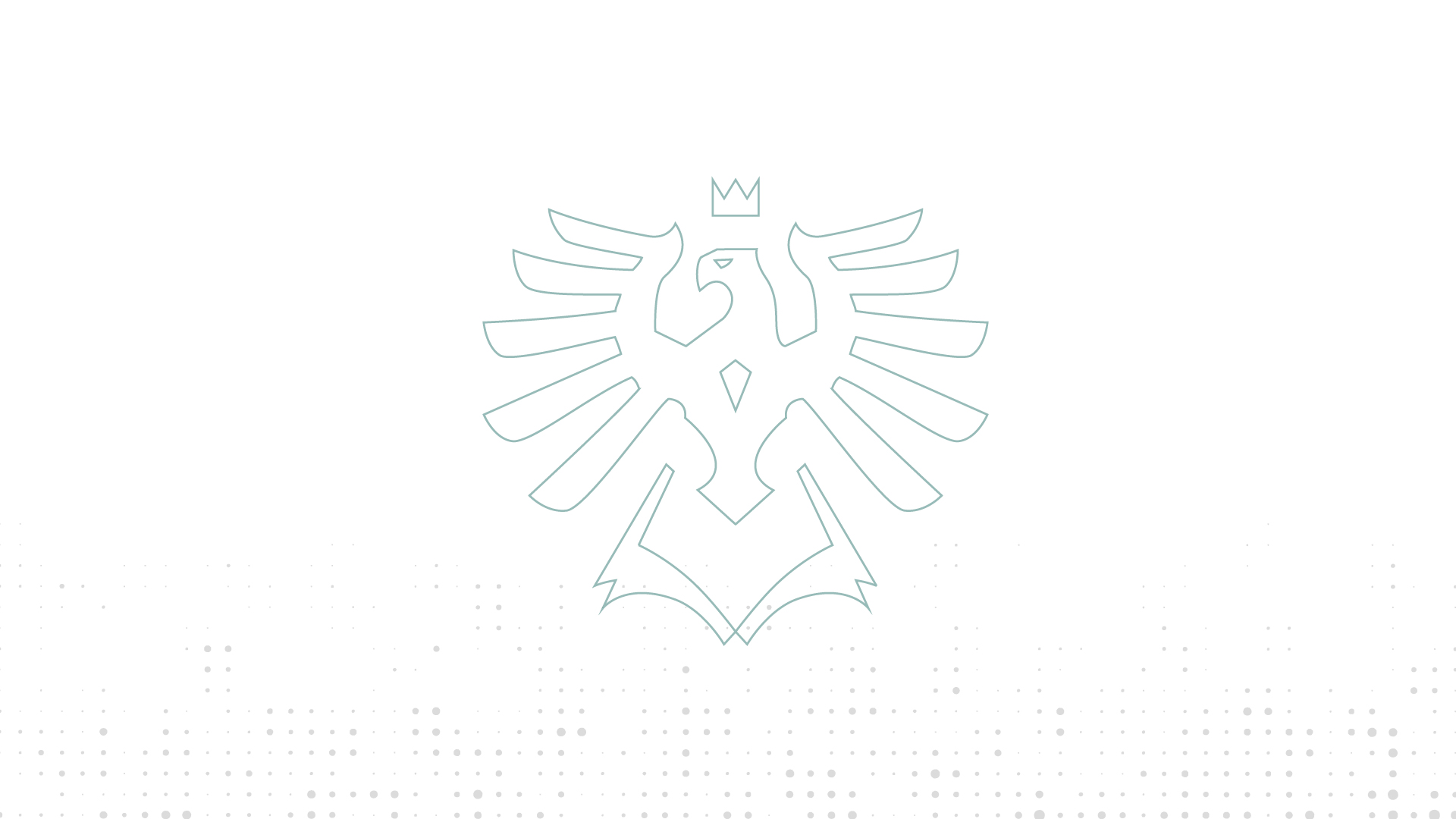 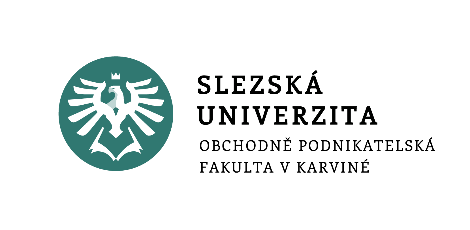 Děkujemeza pozornost
www.slu.cz